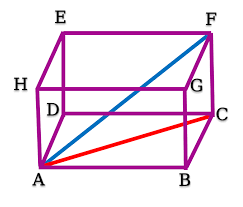 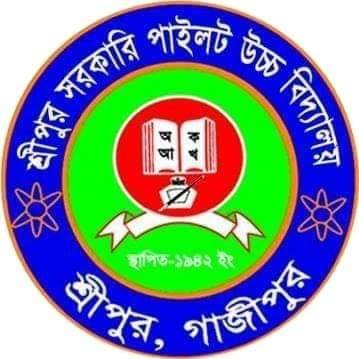 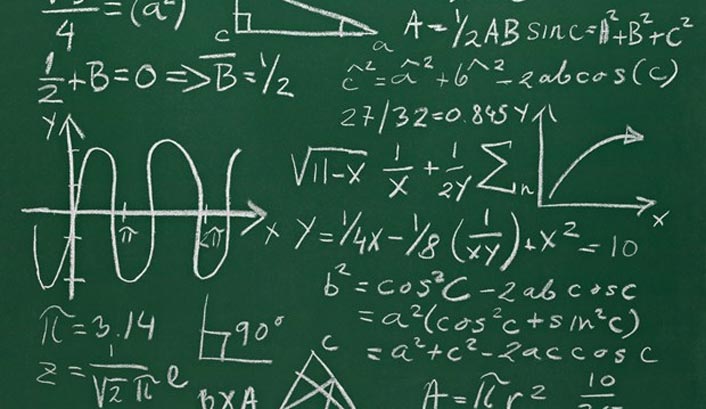 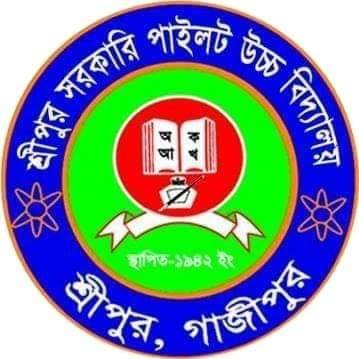 উচ্চতর গণিত ক্লাসে সবাইকে
স্বাগতম
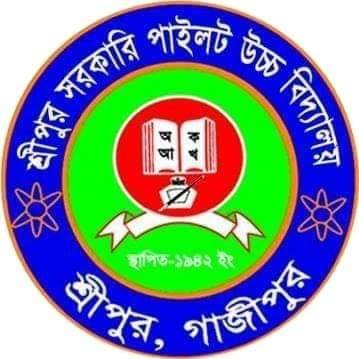 পরিচিতি
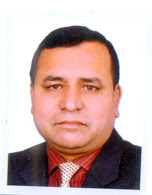 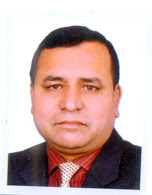 শি
ক্ষ
ক
মোঃ আলতাফ হোসেন
সিনিয়র শিক্ষক
শ্রীপুর সরকারি পাইলট উচ্চ বিদ্যালয়
শ্রীপুর,গাজীপুর।
পাপা
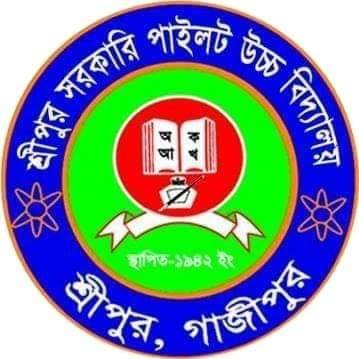 পাঠ পরিচিতি
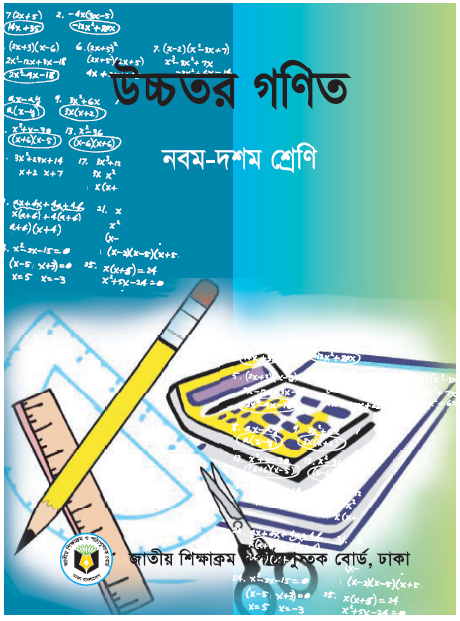 বিষয়      -  উচ্চতর গণিত 
   শ্রেণি         -   ১০ম
  অধ্যায়        -    ১৩  (ঘনজ্যামিতি)
  শিক্ষার্থী সংখ্যা--    60
চিত্রের বস্তুদ্বয়ের পার্থক্য কি?
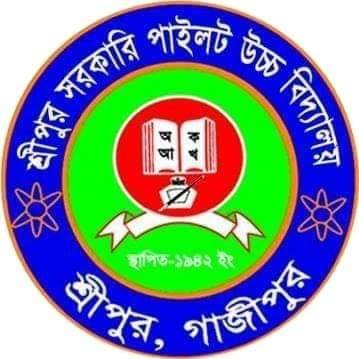 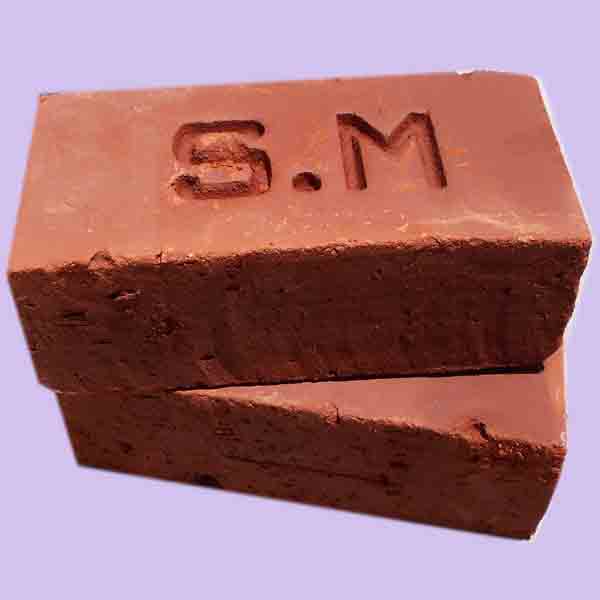 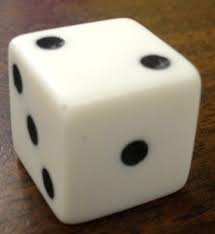 ইটের দৈর্ঘ্য ,প্রস্থ ও উচ্চতার মান সমান নয়। কিন্তু ছক্কার দৈর্ঘ্য ,প্রস্থ ও উচ্চতা সমান।
ইট হলো আয়তাকার ঘনবস্তু ,ছক্কা হলো ঘনক ।
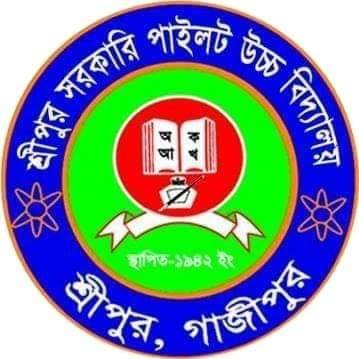 আয়তাকার ঘনবস্তু ও ঘনক
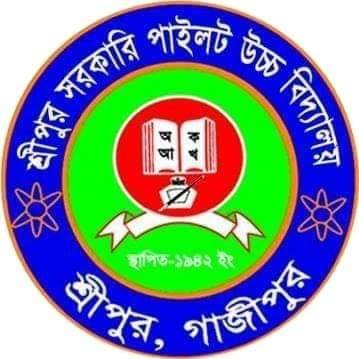 শিখনফল
এই পাঠ শেষে শিক্ষার্থীরা-----
১। আয়তাকার ঘনবস্তু ও ঘনকের সংজ্ঞা বলতে পারবে;
২। আয়তাকার ঘনবস্তু ও ঘনকের পার্থক্য নির্ণয় করতে পারবে;
৩। আয়তাকার ঘনবস্তু ও ঘনক সংক্রান্ত সূত্র বলতে পারবে;
৪। আয়তাকার ঘনবস্তু ও ঘনক সংক্রান্ত গাণিতিক সমস্যা সমাধান করতে পারবে।
একটি বইয়ের পৃষ্ঠতল কয়টি? এর  পৃষ্ঠতলগুলোর আকার কিরূপ?
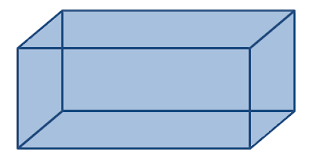 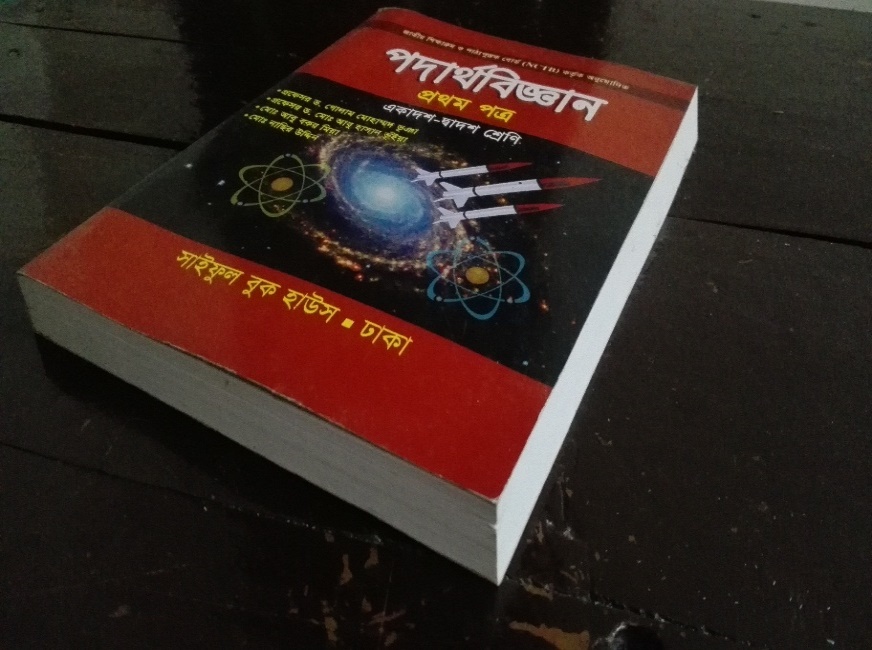 যে ঘনবস্তুর  ছয়টি তলের প্রত্যেকটিই  আয়তক্ষেত্র 
এবং এর তিনজোড়া পৃষ্ঠ পরস্পর সমান ও 
সমান্তরাল তাকে আয়তাকার ঘনবস্তু বলে। 
আয়তাকার ঘনবস্তুর বারটি ধার থাকে ।
একটি বইয়ের ছয়টি তল। এর   প্রত্যেকটি পৃষ্ঠ এক একটি আয়তক্ষেত্র। এর তিনজোড়া পৃষ্ঠ পরস্পর সমান ও সমান্তরাল। বই একটি আয়তাকার ঘনবস্তু।
খেলনা দুটির কয়টি করে পৃষ্ঠ আছে? এদের  পৃষ্ঠগুলোর আকার কিরূপ?
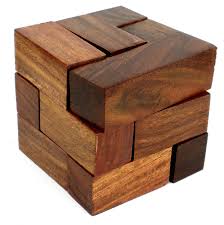 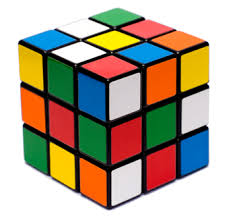 প্রত্যেকটি খেলনার ছয়টি করে তল  আছে । এদের প্রত্যেকটির পৃষ্ঠ এক একটি বর্গ। প্রত্যেকটির  বারটি ধার আছে,যাদের দৈর্ঘ্য সমান । এরা উভয়েই ঘনক।
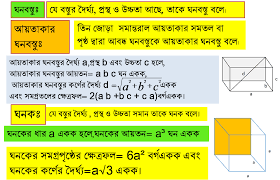 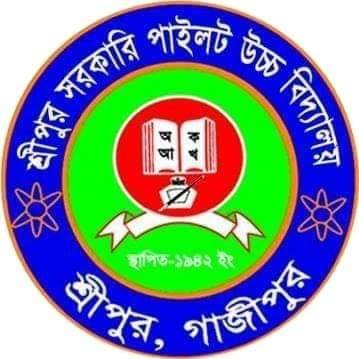 একক কাজ
আয়তাকার ঘনবস্তুর সংজ্ঞা লিখ?
a
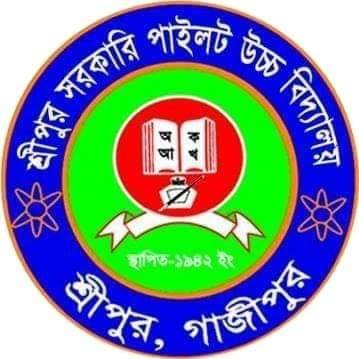 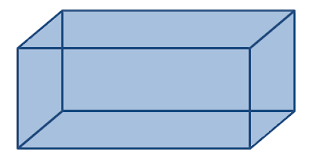 b
C
আয়তাকার ঘনবস্তুর দৈর্ঘ্য (a)  প্রস্থ (b) উচ্চতা (c) হলে, ----
=ছয়টি পৃষ্ঠের ক্ষেত্রফলের সমষ্টি
=(ab+bc+ca+ab+bc+ca) 
=2(ab+bc+ca) বর্গএকক
আয়তাকার ঘনবস্তুর সমগ্রতলের ক্ষেত্রফল
একটি ঘনকের দৈর্ঘ্য (a) = প্রস্থ (b)= উচ্চতা (c)
a
ঘনকের সমগ্রতলের ক্ষেত্রফল
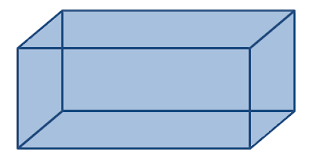 a
a
a
ঘনকের কর্ণ ,k
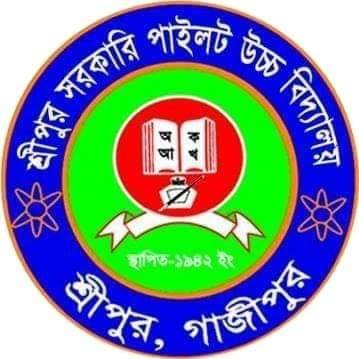 দলীয় কাজ
একটি আয়তাকার ঘনবস্তুর দৈর্ঘ্য ,প্রস্থ ও উচ্চতা যথাক্রমে  12 সেমিঃ 10 সেমিঃ 6 সেমিঃ । এর সমগ্র তলের ক্ষেত্রফল,আয়তন এবং কর্ণ নির্ণয় কর।
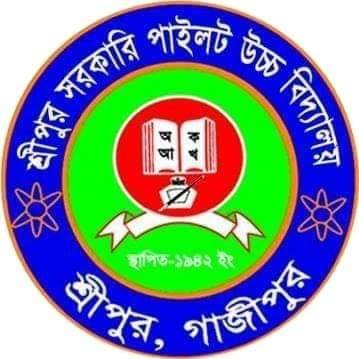 মূল্যায়ণ
একটি আয়তাকার ঘনবস্তু ও ঘনকের দুইটি পার্থক্য লিখ?
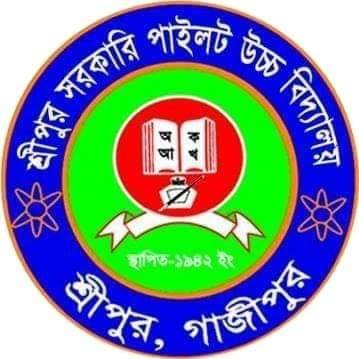 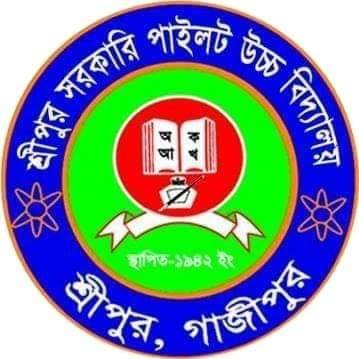 আয়তাকার ঘনবস্তু সুত্র
আয়তাকার ঘনবস্তু
ঘনকের সুত্র
ঘনক
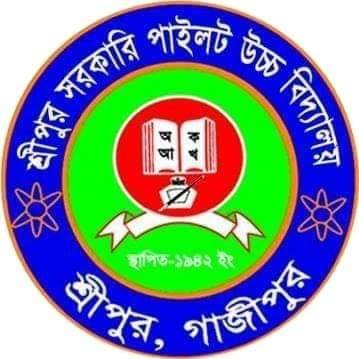 বাড়ীর কাজ
একটি আয়তাকার ঘনবস্তুর দৈর্ঘ্য ,প্রস্থ ও উচ্চতা যথাক্রমে  ৮ সেমিঃ,৬ সেমিঃও ৪ সেমিঃ ।
(ক) আয়তাকার ঘনবস্তুটির সবচেয়ে বড় পৃষ্ঠের ক্ষেত্রফল কত?
(খ) আয়তাকার ঘনবস্তুটির সমগ্র পৃষ্ঠের ক্ষেত্রফল নির্ণয় কর?
(গ)আয়তাকার ঘনবস্তুটির কর্ণের সমান ধারবিশিষ্ট ঘনকের কর্ণ নির্ণয় কর?
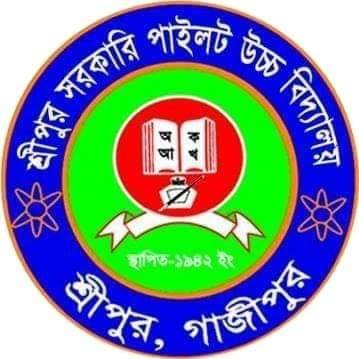 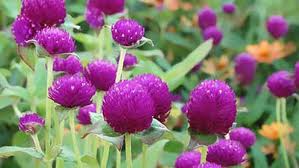 হা
ফে
জ
আ
ল্লা
হ